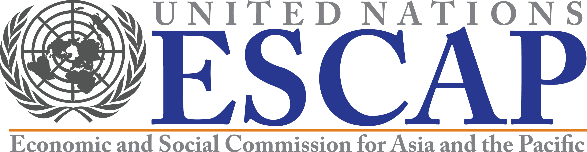 VOLUNTARY NATIONAL REVIEWS AND INSTITUTIONAL MECHANISMSto strengthen integration & policy coherence
Riccardo Mesiano
EDD/ESCAP
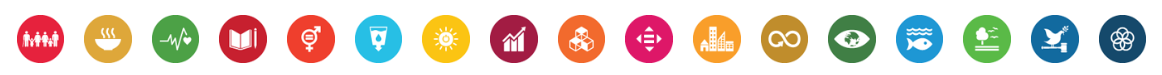 voluntary national reviews
MECHANISMS for POLICY INTEGRATION
Table of Contents
WHAT HAVE WE LEARNED FROM the VNRs
MOVING FORWARD
The Voluntary National Reviews
link the national and global
are voluntary and state-led
outline progress, share successes and challenges
guidelines for presentation at HLPF
regional frameworks facilitate
VNRs
[Speaker Notes: Effective follow-up and review is critical for effective implementation of the 2030 Agenda for Sustainable Development.  This is well-recognized in the 2030 Agenda document which contains some 18 paragraphs on the roles, importance, and guiding principles of follow-up and review. The Agenda provides for a three-tiered follow-up and review architecture at the national, regional, and global levels. The Voluntary National Reviews (VNRs) are the key instruments that link national and global reporting.

At the global level, the UN HLPF is the central follow-up and review platform.

The critical level for implementation and review is the national level, where governments are accountable to their citizens. Country-level reviews will support regional and global reviews. As part of its follow-up and review mechanisms, the 2030 Agenda for Sustainable Development encourages member states to “conduct regular and inclusive reviews of progress at the national and sub-national levels, which are country-led and country-driven” (paragraph 79). These national reviews are voluntary and state-led and are expected to serve as a basis for the regular reviews by the high-level political forum (HLPF), meeting under the auspices of ECOSOC. As stipulated in paragraph 84 of the 2030 Agenda, regular reviews by the HLPF are to be voluntary, state-led, undertaken by both developed and developing countries, and shall provide a platform for partnerships, including through the participation of major groups and other relevant stakeholders.
The voluntary national reviews (VNRs) aim to facilitate the sharing of experiences, including successes, challenges and lessons learned, with a view to accelerating the implementation of the 2030 Agenda. The VNRs also seek to strengthen policies and institutions of governments and to mobilize multi-stakeholder support and partnerships for the implementation of the Sustainable Development Goals.

Member States are also encouraged to conduct regular and inclusive reviews of progress at the national and subnational levels which are country-led and country-driven. Voluntary national reviews at the high-level political forum will likely build on such reviews. 
The voluntary common reporting guidelines for voluntary national reviews at the HLPF suggest a way to help countries to frame the preparations for voluntary national reviews at the high-level political forum, bearing in mind that each country will decide on the scope of their review and the format in which they want to present their findings. The expectation is that each country being reviewed may present a focused report to the high-level political forum and make brief presentations during its meeting. 

Timeline of events 2017.
For 2017, 44 countries have volunteered to present their reports at the HLPF. Among them two countries of the Arab region: Jordan and Qatar, after Egypt and Morocco took part in last year’s VNRs. 	

The 2030 Agenda for Sustainable Development stresses the importance of regional frameworks to facilitate the effective translation of sustainable development policies into concrete action at the national level. Regional discussion and cooperation can support capacity-building, technical cooperation and sharing of good practices, including among countries with similar characteristics; and facilitate access to the means of implementation and efforts towards consolidating regional and global partnerships for sustainable development.]
VNR: different levels
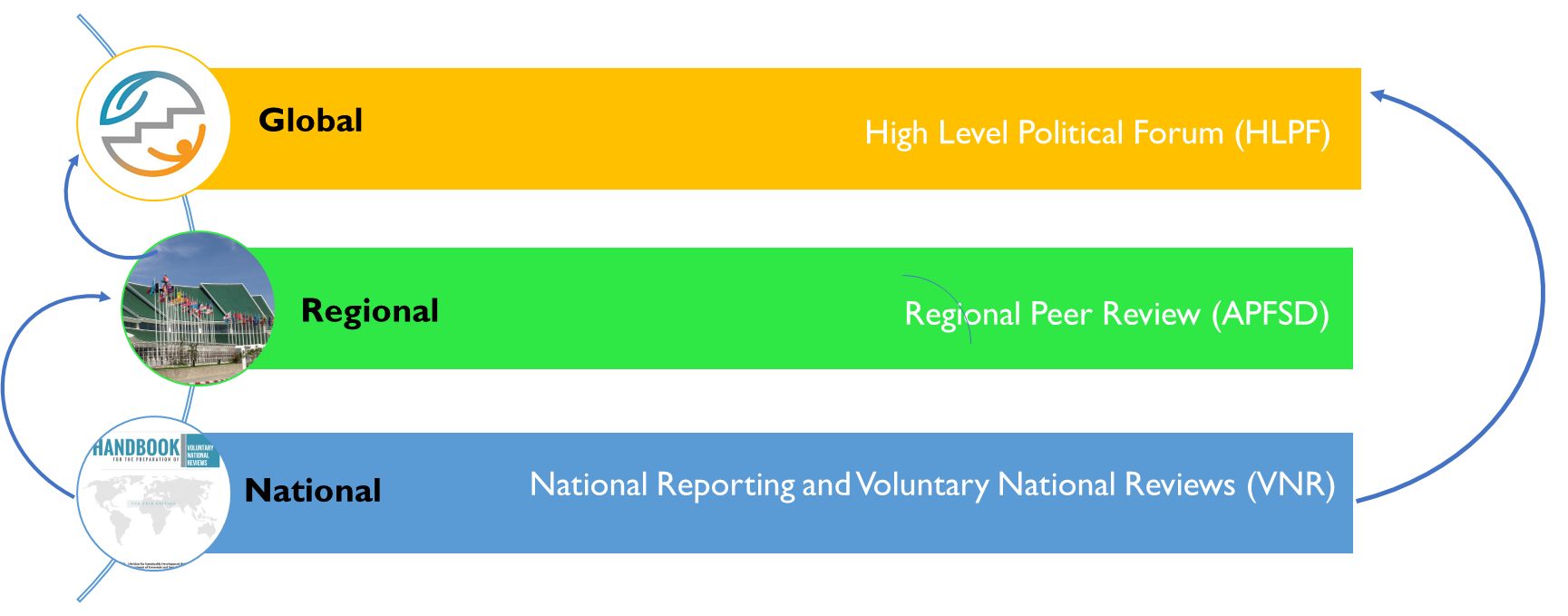 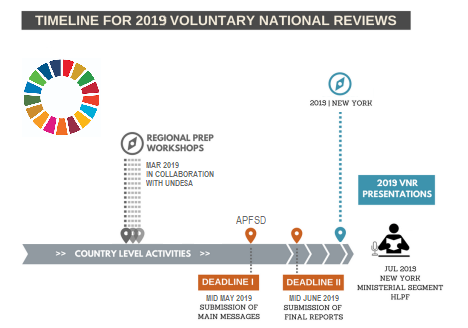 [Speaker Notes: Serving as regional preparatory meeting for the High Level Political Forum on Sustainable Development (HLPF), the Asia Pacific Forum on Sustainable Development (APFSD) is the preeminent platform for follow up and review (FUR) of the 2030 Agenda and the Sustainable Development Goals in the Asia-Pacific region. The APFSD strengthens follow-up and review of progress at the regional level by, among the others supporting the presentation of Voluntary National Reviews (VNR). Capacity for follow up and review of national progress and achievements is built by facilitating discussions that involve countries engaged in Voluntary National Reviews and other stakeholders, including through a dedicated session in the main programme of the Forum; exhibitions, side events on VNRs, and innovative spaces such as the VNR Learning Café. The overarching scope of the learning café is to stimulate informal peer learning, delivering an opportunity to cooperate, share experiences with other peers in a more relaxed and creative atmosphere, including presenting innovate stakeholder engagement methods that delegates could utilize in their own contexts.

ESCAP organizes, in cooperation with DESA, a regional VNR preparation workshops preceding the APFSD. Government officials from volunteering countries for 2018 and 2019 respectively will be invited to participate in the training, whose underlying objective are: to look at regional commonalities and share successes, challenges, gaps, and lessons learned; to depict institutions and stakeholders involved in the VNR preparation; to enhance peer learning; and to identify needs for support. 

Two documents are to be submitted to the Secretariat: main message; and final review, and there is a deadline for each of them. 
The main message need not be a conclusive summary of the VNR, but can be emerging conclusions from the review. The main message provide an indication of some of the principal findings of the review. The word count of the main messages may not exceed 700 words. They are translated into English by the Secretariat if they are submitted in any other UN language. Main messages from the VNR preparations should be submitted to the Secretariat by mid May 2019.

Each country participating in the VNRs in 2019 may present a focused report in writing and make a brief oral presentation during the 2019 HLPF. It is expected that final review/reports are to be submitted in electronic format to the Secretariat prior to the 2019 HLPF in order to leave enough time to HLPF participants to study and read the VNR reports., while the reports themselves are due by mid June. The full reports are not translated by the Secretariat, but are posted on the HLPF website in the language/s in which they are submitted.

Both documents will be posted on the website of the HLPF.]
Mechanisms for Policy Integration presented in Asia-Pacific VNRs
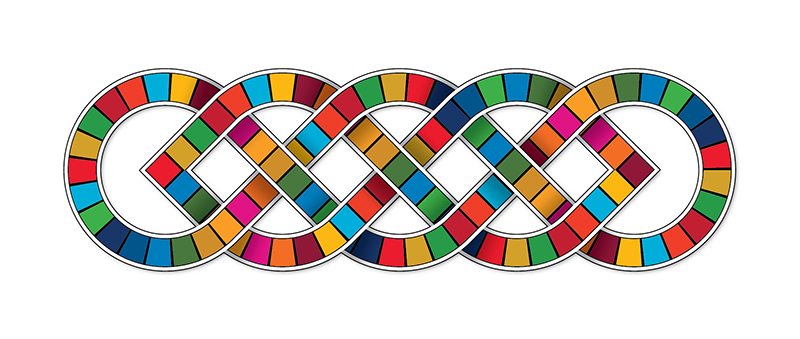 [Speaker Notes: Policy integration can be defined as the management of cross-cutting issues that goes beyond individual institutional responsibilities and established policy fields. Policy integration ensures that the progress made towards one goal will positively impact the achievement of another one. 

Integrated policy making necessitates establishing vertical and horizontal coordination mechanisms, to ensure effective dialogue and collaboration among national, subnational, and local level, as well as between different actors and stakeholders, including CSO.]
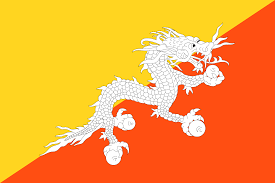 Checking alignment: Bhutan
Gross National Happiness (GNH) philosophy:
comprises of 4  pillars & 9 domains that guide the country’s development plans
SDGs are incorporated in the GNH development framework
GNH Policy Screen Tool: 
consists of 22 variables
is an application to assess and review all draft policies trough a GNH lens
through a simple scoring system, it provides specific recommendations for policy review
policies must meet 66 out of 88 points
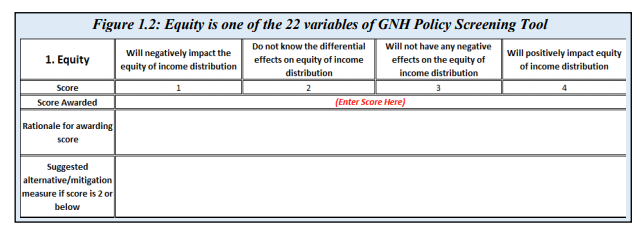 Source: Bhutan VNR (2018)
[Speaker Notes: All policies in Bhutan are screened through the Gross National Happiness GNH Policy Screening tool. This consists of 22 variables which are designed to identify whether the proposed polices align with sustainable development. The policies must meet at least 66 of 88 points to be passed. Given the alignment between Gross National Happiness and SDGs, the tool allows for formulation of policies that enable the advancement of SDGs in Bhutan. 
Gross National Happiness (GNH) comprises four pillars and nine domains and is Bhutan’s “holistic and sustainable approach to development.” The GNH Policy Screening Tool is used by the government’s Gross National Happiness Commission to “assess/review all draft policies, programmes and projects through a GNH lens” and furthermore, “[w]hilst it is not the determining factor for ultimately approving/endorsing policy, it highlights specific recommendations and feedback to review the policy within the scope of the 9 domains of GNH.”]
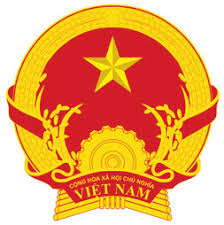 SDG Nationalization & Interlinkages: Viet Nam
2017 SDG National Action Plan (SDG NAP)

Multi stakeholder process to review existing development strategies
Cross-sectoral team
VSDGs: 17 goals, 115 targets 
Integrate the SDGs into the Socio-Economic Development Plan SEDP)
Source: Viet Nam VNR (2018)
[Speaker Notes: Viet Nam has integrated the 2030 Agenda in the 2017 SDG National Action Plan (SDG NAP), which delineates the country’s approach to sustainable development. The 17 SDGs and 115 targets corresponding to national priorities have already been included in the national planning through the NAP. One of the key function of the NAP is in fact to integrate fully the SDGs into annual Socio-Economic Development Plan (SEDP) and in the overall development strategies and policies. Viet Nam aims at full integration of the SDGs into national planning by 2020, with the upcoming Socio-Economic Development Strategy (SEDS) (2021-2030), SEDP (2021-2015) and local development master plans (2021-2030).
With support from UNDP, Vietnam developed a National Action Plan (NAP) toward SDGs to review its existing development strategies, policies, programs with respect to how well that align with the SDGs. This was used to develop Vietnam SDG targets (VSDGs) in consultation with national ministries, provincial agencies, civil society and development partners.
The VSDGs were approved by the Prime Minister in 2016 and also have 17 goals but only 115 targets. There are both similarities and differences with the Global Goals

Viet Nam dedicates a whole paragraph to the interlinkages among SDGs into its report, including a visual mapping of the correlations among the goals that form the 2018 cluster. The Vietnamese Government has been cooperating with the UN Country Office in Viet Nam and with UN ESCAP to carry out capacity building activities oriented towards strengthening understanding around SDG interlinkages, along with stakeholder engagement for SDG Implementation.]
Institutional Coordination Mechanisms
National Councils/Committees of Sustainable Development 
Armenia, Azerbaijan, Bhutan, Indonesia, Malaysia, Maldives, Nepal, Philippines, RoK, Thailand
Inter-ministerial Committees 
Australia, Bangladesh, China, Japan
SDG Task Forces 
Kazakhstan, Samoa, Timor-Leste
Ministerial bodies 
Afghanistan, Georgia, India, Singapore, Sri-Lanka, Tajikistan, Turkey
[Speaker Notes: The 2030 Agenda places sustainable development at the core of institutions, as the reference criterion under which they should operate. In fact, the Agenda recognises the essential role of effective, accountable, transparent, participatory and inclusive institutions in achieving the SDGs (SDG 16.6, SDG 16.7), tasking national Governments with the primary responsibility of shaping institutional arrangements for implementation and review of progress. It will be therefore critical at the national level to understand how to adjust national frameworks to deliver on the SDGs in an integrated and coherent manner, depicting synergies among the goals and minimizing the trade-offs. Institutional arrangements shall consider national circumstances, such as the political environment; existing institutions and their mandates; national policy frameworks for sustainable development; actors and stakeholders; and any other factors that might steer SDG implementation, including budgeting and planning processes. 

The format of the institutional arrangements varies from country to country; however, it can be noted that member States have tackled this task in two main ways: either creating new institutions, or repurposing and assigning new responsibilities to already existing ones, often set up during the Millennium Development Goals (MDGs) era, like National Councils for Sustainable Development (NCSD). 

Existing institutional coordination mechanisms can be classified into four groups depending on which level of governance and under which leadership the coordination responsibility lies: a) inter-ministerial entities: i) under the Head of State or Government leadership; or ii) under the leadership of a specific ministry; b) arrangements refer to a single unit located in the office of: i) the Head of State or Government; ii) of specific ministry.

An important condition for implementing the 2030 Agenda will be to incorporate the SDGs into the actions of all parts of Government by adopting a whole-of-government approach – while also bringing the various government institutions together to develop and implement integrated policies.  The creation of inter-ministerial structures is a way to mobilize the various parts of the government around the SDGs and ensure coherent and coordinated efforts overall. It can also facilitate integrated approaches to implement the SDGs by the Government through overarching plans and policies, sectoral policies and other measures. A substantial number of countries have created new inter-ministerial committees to spur and coordinate the implementation of the SDGs (e.g. Azerbaijan, Bangladesh, China, Japan, Nepal, the Philippines). Such inter-ministerial committees may include planning, sectoral ministries, finance ministry and foreign affairs. 
In some countries, the public administration ministry is included. 
In many countries, key coordinating bodies, including inter-ministerial committees, are of the multi-stakeholder type (e.g. Samoa, Indonesia, Malaysia, Nepal). Some of those committees are chaired by the Head of State or Government (e.g. Azerbaijan, Nepal, Philippines, Thailand).  
On the other hand, many countries have entrusted a specific ministry to spearhead implementation (e.g. Georgia, the Philippines, Republic of Korea, Samoa, Turkey, Thailand, Tajikistan). 
To mainstream the SDGs across government institutions, some countries (e.g. China) have requested relevant ministries to identify their mandates and responsibilities vis-à-vis specific SDGs. In many developing countries, this has been tasked to the planning ministry. In very few cases, the finance ministry is in charge.]
SDG Working Group: Timor Leste
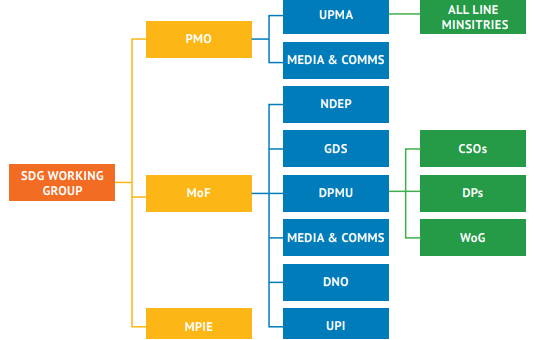 Established in 2015
Chaired by the Prime Minister
Strong representation from the Ministries (planning, budgeting, monitoring and implementation of the SDP)
Responsible for Integration of the SDGs into the Strategic Development Plan (SDP)
Ensure coordination among different levels of Government 
Multi stakeholder
Source: Timor Leste SDG Road Map (2017)
[Speaker Notes: One of the first actions taken by the Government of Timor-Leste in response to the adoption of the 2030 Agenda was to establish an SDG Working Group under Government Resolution 34/2015. This Working Group was tasked to identify ways in which the new global goals of the 2030 Agenda could be harmonized with the SDP, and integrated into the Program of the 6th Constitutional Government that assumed office on 16 February 2015. The SDG Working Group is chaired by the Prime Minister’s Office, with strong representation from the Ministries and units responsible for planning, budgeting, monitoring and implementation of the SDP. The Working Group also identified responsible Government agencies for each of the 169 SDG targets, along with the other Ministries and agencies who would share the responsibility for achieving the target. The SDGs Working Group assessed the alignment of Timor-Leste’s Strategic Development Plan 2011- 2030 (SDP) with the Sustainable Development goals and targets. 

Integration of the SDGs into the Strategic Development Plan (SDP) – the Parliament of Timor Leste has passed a resolution committing to the 17 SDGs, whereby the Parliament calls for “alignment of planning and budgeting system to the Sustainable Development Goals”]
National Coordination Council: Azerbaijan
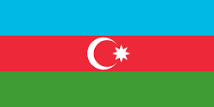 Established in 2016
Chaired by the Deputy Prime Minister, with the Minister of Economy as Deputy Chairman
14 members representing various government agencies
Established four working groups: 1) Economic development and decent employment, 2) Social issues, 3) Environmental issues, and 4) Monitoring and evaluation
Source: Azerbaijan VNR(2017)
[Speaker Notes: The Government of Azerbaijan is revising all governmental development plans and align them to support the mainstreaming of the 2030 Agenda into national planning. 
The National Coordination Council for Sustainable Development has been established in 2016 to ensure inclusive stakeholder participation; mainstream the Goals and translate the respective targets and indicators into the national context; identify national priorities along with gaps and opportunities for sustainable development; develop inclusive and rights based national strategies and policies; ensure horizontal policy coherence; and harmonize and coordinate reporting and review frameworks. The National Coordination Council for Sustainable Development is supported by four thematic working groups that cover economic growth, environmental issues and monitoring and evaluation, and has the power to establish an additional four thematic working groups.]
Role of Parliaments
The National Assembly of Pakistan established a Parliamentary SDG Task Force  to engage, and increase awareness of MPs on the SDGs
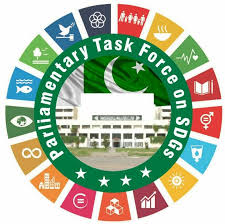 Source: Together 2030 (2018)
[Speaker Notes: Parliaments play an important roles in the localization, implementation and monitoring of the SDGs. Parliamentarians, are close to the people and can serve as advocates, mobilisers and first-line ‘ambassadors’ for the SDGs. In representing those who elected them, and offering a platform for communication, parliaments can ensure an ongoing dialogue with civil society over the SDGs.

Parliaments are powerful agents of change and they drive this change by translating the SDGs into national laws, monitoring their implementation and ensuring the government is accountable to the people for national progress on the SDGs.
Parliaments can ensure that the process of developing a national development vision is inclusive and participatory. Parliament can also ensure that adequate financial resources are allocated to the achievement of the post- 2015 objectives and that sustainable development priorities are reflected in national and local budgets.

The 2030 Agenda recognizes the pivotal role that Parliaments play in a supporting and monitoring SDG implementation, especially when the SDGs are fully integrated into national plans and budgets. SDG 16 and related targets promote the role of strong, transparent, accountable and inclusive institutions such as parliaments, in fulfilling the global commitments of the 2030 Agenda. Targets 16.6 and 16.7 specifically, demand Parliamentarians to embrace more inclusive and engaging ways of delivery, for instance, opening parliamentary committees to the public, or passing on legislation that advances the position of women or other vulnerable and marginalized groups. 
It should be noted that the role of Parliaments extends beyond SDG 16, overseeing the implementation of the whole 2030 Agenda. Parliaments, in fact, by enforcing legislation and through the adoption of national budgets, can steer countries’ paths towards sustainable development. Parliaments can remarkably contribute to building inclusive societies, ensuring that all groups within the society are represented in the decision-making process. They can, for instance, promote gender equality, passing binding legislation within their sovereign limits to eliminate gender-based discriminatory norms and practices. 
Moreover, Parliamentarians can bridge the gap among State institutions and its people, by adopting policies and legislation that place people at the centre, to ensure that no one is left behind. As elective representatives state officials, Parliamentarians have the opportunity, along with the responsibility, to promote national accountability for the achievement of the SDGs, addressing in a meaningful way the needs of the broad society. 

The Parliament of Kazakhstan adopted a statement committing itself to promotion of the SDGs in parliamentary affairs.
The National Assembly of Pakistan established an SDG Task Force to promote debates, engage, and increase awareness of MPs on the SDGs.
With the adoption of the SDGs in September 2015, the Pakistan National Assembly established a cross-party working group of parliamentarians from all major party groups. The objective of the working group is two-fold: (i) to provide information about the SDGs and the role of the parliament in their implementation; and (ii) to create a venue through which parliamentarians, their parties and the parliament can coordinate its work in SDG implementation

More and more countries are recognising Parliaments as key stakeholders. At the end of 2017, the Government of Australia announced the very first inquiry on the SDGs held by the Senate to strengthen political and community support to the goals. A report with recommendations to the Government is expected by the end of 2018. Parliaments are being engaged in different phases of SDG implementation: in Afghanistan, the Parliament was involved in the process of SDG nationalisation, in Azerbaijan parliamentarians are encouraged to participate in SDG monitoring and in Bangladesh in SDG localization. Bangladesh is exploring the opportunity of forming parliamentary sub-committees for specific SDG target, as a mechanism to provide systematic guidance to the Government. 

Bhutan’s National Assembly adopted in 2017 a resolution intended to institutionalize parliamentary efforts towards the SDGs, embedding principles such as social equity, women empowerment and good governance into parliamentary practice. The National Assembly in the Republic of Korea (ROK) established a SDG Forum as a mechanism to spread awareness around the goals and support their implementation, by holding open meetings, public hearings and sensitization campaigns. Similarly, the Lower House of the Indian Parliament has also organized discussion forums around the SDGs. 

Back in 2015, the Government of Georgia, as a member of the Open Government Partnership, endorsed a joint declaration on “Open Government for Implementation of the 2030 Agenda for Sustainable Development” that places the principles of transparency, accountability and citizen participation at the core of the 2030 Agenda. Then, in 2018, the Georgian Parliaments, in cooperation with UNDP, the Government of Sweden and the Inter-Parliamentary Union (IPU) started a programme aimed at developing a Parliamentary Action Plan on SDG Implementation and Monitoring. The action plan, based on a self-assessment conducted by the Georgian parliament, will review existing parliamentary mechanisms and address gaps and opportunities to enhance the role of the parliament in achieving the SDGs. 

The Government of Japan is also receiving support from the parliament in different forms. For instance, in 2016, the Special Committee on ODA of the House of Councilors adopted a resolution to hasten policy development for the implementation of the 2030 Agenda. Different parties also contributed, either by setting up SDG Promotion Committees, or hosting public hearings or information sharing meetings. The parliament in Nepal has been rather active, conducting several activities and events related to the SDGs; for instance, the Environment Committee of the legislative assembly held regional SDG orientation programmes for parliamentarians and other stakeholders.
In the Philippines, a Special Committee on the SDGs was created within the House of Representatives to promote legislative measures that can enhance the country’s readiness to reach the goals and targets. The Government of Samoa recognizes parliamentarians as key stakeholders and has invested in a series of seminars running over a period of eighteen months, intended to enhance their awareness and knowledge on the 2030 Agenda. For instance, the Bureau of Statistics carried out a workshop on indicator frameworks. The activities overall aim to encourage the Samoa parliament to adopt programmes, budgets and national policies that are inclusive, gender sensitive and can accelerate SDG implementation. 
In 2016, Sri Lanka selected a Parliamentary Committee for Sustainable Development, consisting of 15 members to provide guidance and leadership for the SDGs. The primary role of the committee is to aid SDG implementation by improving coordination among the activities of ministries and the parliament. The National Legislative Assembly of Thailand (NLA) is supporting SDG implementation through a recently created sub-committee that is mandated to support SDG monitoring and follow-up. The National Assembly of Viet Nam is also actively engaged in the implementation and monitoring of the SDGs, by examining the Government's implementation of the National Action Plan on SDGs and has been involved in the VNR process]
Budgeting
Effective public financial management is at the core of good governance
Budgets as starting point for SDG implementation
Linked to national circumstances and prioritization
It is important to match ambitions with resources
Mainstreaming SDGs into national budgets requires aligning budgeting & planning
Necessity of integrated approaches 
Effective engagement of the Ministry of Finance as a key factor in SDG implementation, due to its role of setting national fiscal priorities and adjusting budgetary processes
Political commitment & support for resource allocation: SDGs as national priority
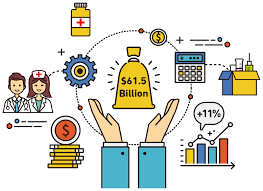 [Speaker Notes: Effective public financial management is at the core of good governance. Budgets are to be regarded as a natural starting point for Governments for the implementation of the 2030 Agenda, as it will not be possible achieving the SDGs if budgets are not aligned. Poor alignment of resources in fact, can weaken national development strategies. Even though performance budgeting and spending reviews are effective tools to mainstream the SDGs into national budgetary process, they are rarely applied in the context on the 2030 Agenda and the SDGs are seldom regarded as the overarching framework to inform the national budget process. Integrating the SDGs into budgeting processes requires political support and to be recognized by the broad society as a national priority on the political agenda. 

However, circumstances for a successful integration of the SDGs into budgetary processes may differ country to country. First of all, it depends on the broader SDG implementation strategy of a country, how the SDGs have been translated into the national context: having a national implementation plan makes it easier including the SDGs into national budgets. Secondly, the degree of involvement of the Ministry of Finance. Effective engagement of the Ministry of Finance represents a key factor in SDG implementation, due to its role of setting national fiscal priorities and adjusting budgetary processes. It strengthens coherence creating a link between the SDGs as medium-term strategic goals and the national budget; however, it may not be sufficient to reduce conflicting expenditure. In Bangladesh, improved cooperation among the Ministry of Finance and other parts of Governments have led to a more efficient allocation of resources to climate change adaptation. 
Budgets call for extensive negotiations between different ministries and line agencies. For instance, in Afghanistan the SDGs are used by the Ministry of Economy as a framework for evaluating and prioritizing grant applications submitted to the central Government by the provinces. Furthermore, the budget can be a powerful tool to promote integration, as it may help identify synergies and opportunities across sectors and depicting interlinkages among the goals can ease budget allocation between sectors, also in the view of cross cutting issues. Nepal, for instance, has set up a gender-responsive budgeting (GRB) structure, as a mechanism to prioritise programmes on the basis of a gender analysis. Institutional mechanisms have been set up since 2005 within the Ministry of Finance with the appointment of a gender budgeting expert and the establishment of a Gender Responsive Budgeting Committee (GRBC). The Committee, which is a permanent body within the Ministry of Finance, advises sectoral ministries on GRB and has the mandate to monitor budget allocations and public expenditure from a gender perspective and to assess the impact of development policies on both women and men. Bhutan has also embarked on a gender responsive budgeting and a gender equality diagnostic study and analysis has been carried out to facilitate gender mainstreaming across sectors.]
Gender Responsive Budgeting: Nepal
Gender Responsive Budgeting (GRB) is a process that incorporates a gender perspective at various stages of policy formulation.

A tool for gender mainstreaming
Tackles gender unbalances
Translates policies aimed at addressing gender inequalities into targeted and funded programs 
Tracks public expenditures from a gender perspective
GRB operationalized at the local level
Improved accountability towards gender equality and equity
Enhanced transparency
Informed participation
[Speaker Notes: Nepal, for instance, has set up a gender-responsive budgeting (GRB) structure, as a mechanism to prioritise programmes on the basis of a gender analysis. Institutional mechanisms have been set up since 2005 within the Ministry of Finance with the appointment of a gender budgeting expert and the establishment of a Gender Responsive Budgeting Committee (GRBC). The Committee, which is a permanent body within the Ministry of Finance, advises sectoral ministries on GRB and has the mandate to monitor budget allocations and public expenditure from a gender perspective and to assess the impact of development policies on both women and men. Bhutan has also embarked on a gender responsive budgeting and a gender equality diagnostic study and analysis has been carried out to facilitate gender mainstreaming across sectors.]
Data and Monitoring
Monitoring & reporting is country led and builds on national systems
Members States own SDG monitoring & reporting
Builds on national data
Coordination among different national data providers
Necessity to strengthen data disaggregation
Coordinating bodies on SDG indicators necessary
Periodic monitoring is crucial
High-level political ownership is key
AccountabilityNational Statistical Systems (NSS)
National Statistical Offices (NSO)
[Speaker Notes: A compelling and efficient national monitoring system is a key element of good governance. Reliable, timely, and accurate data availability is essential for countries to set priorities, review progress and develop informed policies for sustainable development. Monitoring is the process of collecting data based on a set of predetermined parameters or indicators. By comparing indicator data, it is possible to monitor and track progress, and thus assess the effectiveness of implementation policies. Monitoring, in fact, is a key component of the 2030 Agenda, as it provides essential information for effective follow up and review. By evaluating progress toward implementation, it helps policy and decision makers identify challenges and opportunities, set priorities for more effective and efficient implementation, depict interlinkages among the goals, and communicate on progress. Moreover, reliable data can spur public and private investments, and catalyse political commitment and advocacy. Monitoring is also instrumental for sharing best practices and support inter-sectoral integration of goals and targets.

National Statistical Systems (NSS) are at the core of the data and monitoring process. Responsibility on data collection and monitoring data at country level, in fact, lies with member States, who are accountable for reporting on national progress on the SDGs to custodian agencies that ultimately organize the data and report on global progress toward SDGs. Availability of reliable data is often undermined by poor communication and coordination within NSS. While the SDGs may represent an unprecedented statistical challenge, solid collaboration and close coordination with National Statistical Offices (NSO), institutions producing official statistics, and other data producers are thus critical to create robust national monitoring systems. 

The establishment of the National SDG Statistical Platform by the Statistical Committee of Armenia (SCA) with the support of the UN Population Fund (UNFPA) was crucial to ensure effective and holistic data collection for the VNR process. Furthermore, Armenia is planning on establishing a National SDG Platform for Planning and Monitoring SDG implementation at country level, as overarching framework for its national follow-up and review activities. The platform would build on the experience of the National SDG Statistical Platform, which was recently set up with the support of the UN country office. Similarly, the Government of Australia has set up an online SDG platform named Transforming Australia, to support monitoring of progress in the country. The webpage focuses on the data for goals and indicators that Australia has set as a national priority. The webpage was set up by the National Sustainable Development Council, in cooperation with CSO, academia, private sector, and experts from the Australian Government. 
In Bhutan, the SDG Working Committee, under the leadership of the Director of GNHCS, reports every quarter to the Secretary of the GNHCS on SDG progress. The GNHC is the main responsible body for monitoring and evaluation of the SDGs and follows the Royal Government’s Monitoring and Evaluation system. SDG monitoring and evaluation, in fact, is based on the country five-year plans by which the SDGs are embedded into national planning. The National Economic and Planning Office (NEPO), as secretariat for the DCC in Kiribati plays the key role in monitoring and evaluation of progress. Similarly, in Singapore the Inter-Ministerial Sustainable Development Policy Group oversees the monitoring of the country’s sustainable development strategies as well as the SDGs.
In Lao PDR, it is the National Steering Committee that is charged with the national coordination for the SDGs also among line ministries, including activities related to monitoring and follow-up. The Laotian Governments stresses the necessity to strengthen effectiveness of monitoring at the local level as well and has initiated corrective actions to bridge these gaps. Furthermore, as a way forward, the Government highlights the need to include the SDG indicators that are currently not aligned to national plans. 
In Sri Lanka, a monitoring system was developed by the Department of Project Management and Monitoring (DPMM) to collect updates and improvements on projects from all line ministries. To enhance monitoring, a National Evaluation Policy (NEP) plan is expected to be operative from 2019. Besides, a web-based monitoring information system is also under preparation to ease online reporting and policy review.  In a like manner, Viet Nam is conceiving a roadmap and indicator system to monitor and evaluate the SDGs. A statistical working group, with representatives from different line ministries and agencies and coordinated by Minister of Planning and Investment (MPI) general statistics office superintends monitoring and evaluation for the SDGs.]
Supreme Audit Institutions
SAIs as independent oversight bodies can hold governments accountable for the implementation of the SDGs.
Review national preparedness for the SDGs
Performance audit on goals and targets
Role models of good governance
Advocacy of good governance and financial management
[Speaker Notes: Engaging Supreme Audit Institutions (SAIs) is a way to keep SDG implementation under review. Through their international organization, the International Organization of Supreme Audit Institutions (INTOSAI), SAIs have undertaken a reflection on how they can contribute to SDG implementation and review at the national level. The approaches they identified relate to a) assessing readiness for implementing the SDGs and b) reporting progress towards the targets, c) undertaking performance audits of programs that contribute to the SDGs, assessing the implementation of Goal 16, and d) being models of transparency and accountability in their own operations. 

The role of SAIs as independent oversight bodies means that they can hold governments accountable for the implementation of the SDGs. SAIs can support the SDGs by undertaking performance audits of progress on SDG implementation, including the extent to which collaboration and coherence is being achieved as part of government action. Assessing the effective functioning of institutions and processes would be an important aspect of any audit of the governance of SDG implementation. Traditionally, audits have been performed separately for each sector – it has not been very common for audits to focus on a coordinated approach. However, equally important are the insights that come from having an overall picture of investments and efforts made by various actors on given issues, something that SAIs are often in a position to do and which allows them to assess the extent of integration and the coherence and combined effectiveness of the various actions and identify important cross-sectoral issues.]
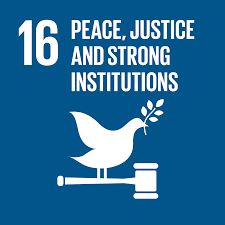 Learning from the VNR Experience
Pivotal role of coordination bodies to ensure policy coherence
Necessary steps to be taken under the impulse of coordination bodies
Different modalities can be equally successful
Importance of guaranteeing access to different stakeholders
Continuous engagement of the highest level of Government can accelerate implementation
Mobilizing Parliaments and SAIs around the SDGs is key
[Speaker Notes: In numerous countries, existing national development plans (more frequently present in developing countries) or national sustainable development strategies (NSDS) provide the national framework for the implementation of the 2030 Agenda. 
Some of those countries have explicitly integrated the SDGs in their national plans or overarching national sustainable development plans (e.g. Bangladesh, China (5 year plan), India, Indonesia, Nepal, the Philippines, Tajikistan). These plans and strategies guide the countries’ overall development and are not strategies dedicated only to the SDGs. In some countries, an action plan dedicated in part or entirely to the SDGs has been developed. In some cases, this comes in addition to the inclusion of the SDGs in the overarching plan or strategy. Countries having an action plan include China, Malaysia.

The multitude of institutional arrangements that are used suggests that no single institutional model is intrinsically more appropriate than the others. It would appear important that the institution leading SDG implementation has sufficient clout, the ability to mobilize resources and the vision and capacities necessary to plan SDG implementation in a comprehensive, coherent and integrated way and in the whole country. It would also be important to avoid that the SDGs be perceived as restricted to a specific sector such as the environment or as related only to foreign affairs or development cooperation. The continuing engagement of the highest level of government and its core support offices and team can play a critical role in accelerating and sustaining implementation. 

Appropriate institutional structures for SDG implementation for policy coherence is of great importance. To continuously spur implementation of the 2030 Agenda, the arrangements and institutions in charge of spearheading or coordinating the implementation of the SDGs need to deliver actual integrated strategies and approaches and to go beyond information exchange. They should create new dynamics for working together throughout policy cycles across sectors and levels of government.

In order to succeed, the SDGs should not be the exclusive domain of the executive branch or a ministry-driven exercise. It is important to mobilize parliaments around the SDGs. Parliaments play an essential role in establishing the conditions for SDG plans, policies and programmes to succeed, by virtue of their legislative, budgeting and oversight functions. Engaging parliaments can also ensure that accountability to people is enshrined in the implementation of the SDGs from the outset. Finally, enshrining the SDGs in the work of parliaments is a way to ensure that they remain on the top of countries’ agenda despite elections and political change. As governments include the SDGs in their plans, policies and budgets, parliaments will become naturally engaged in the implementation and review of the SDGs. However, this requires efforts to raise awareness and understanding of the SDGs among Member of Parliaments

Parliaments and Supreme Audit Institutions have an important role to play in facilitating integration. Parliaments, through their oversight and budgetary functions, can help ensure that policies are supportive of the SDGs and integrated. Supreme Audit Institutions can play a key role in examining the overall, cross-sectoral effects of policies and providing oversight on governments’ efforts to deliver on the SDGs, including success in terms of integration.]
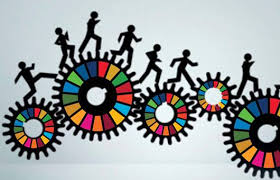 Moving Forward
Challenging role of national institutions as SDGs are not on track
Enhanced policy coherence as key MoI for acceleration 
Framework: legal & political commitment
Mechanisms
Monitoring
Accountability
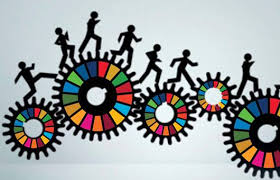 A few questions…
What are the main mechanisms your government has in place to guarantee policy coherence?
In the preparation of the VNR, what are the main learning and opportunities you have identified to ensure policy coherence?
What active steps have you taken as outcome of the first VNR to strengthen policy coherence (if already presented a VNR)
Thank you                 谢谢
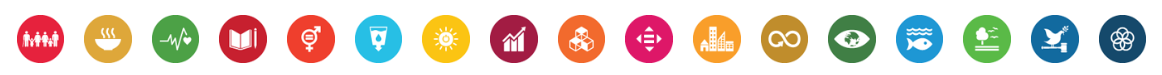